Chuẩn bị
Thứ … wgàǀ … κánƑ 9 wăm 2024
Ôw Ǉập Ί˛p cųg, Ί˛p Ǉrừ
TǨn:
ǇrΪg ιạm ν΅ 1 000
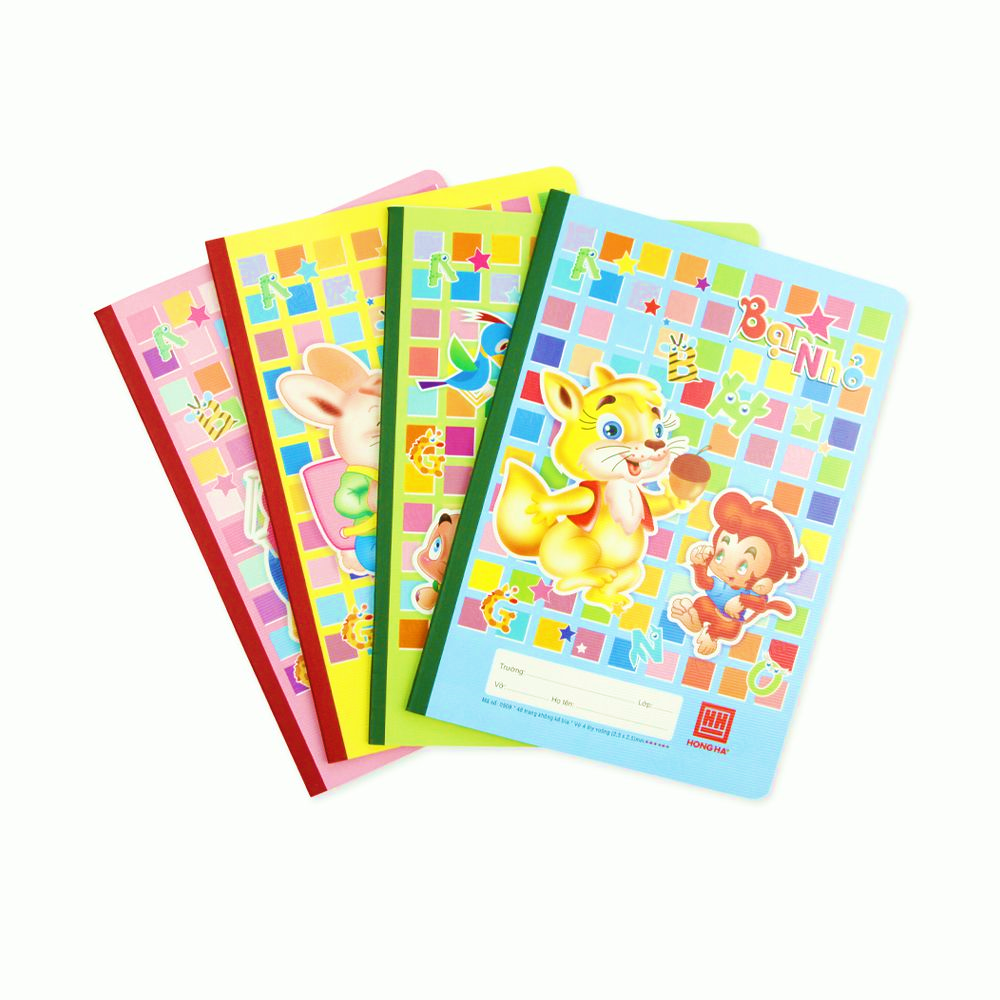 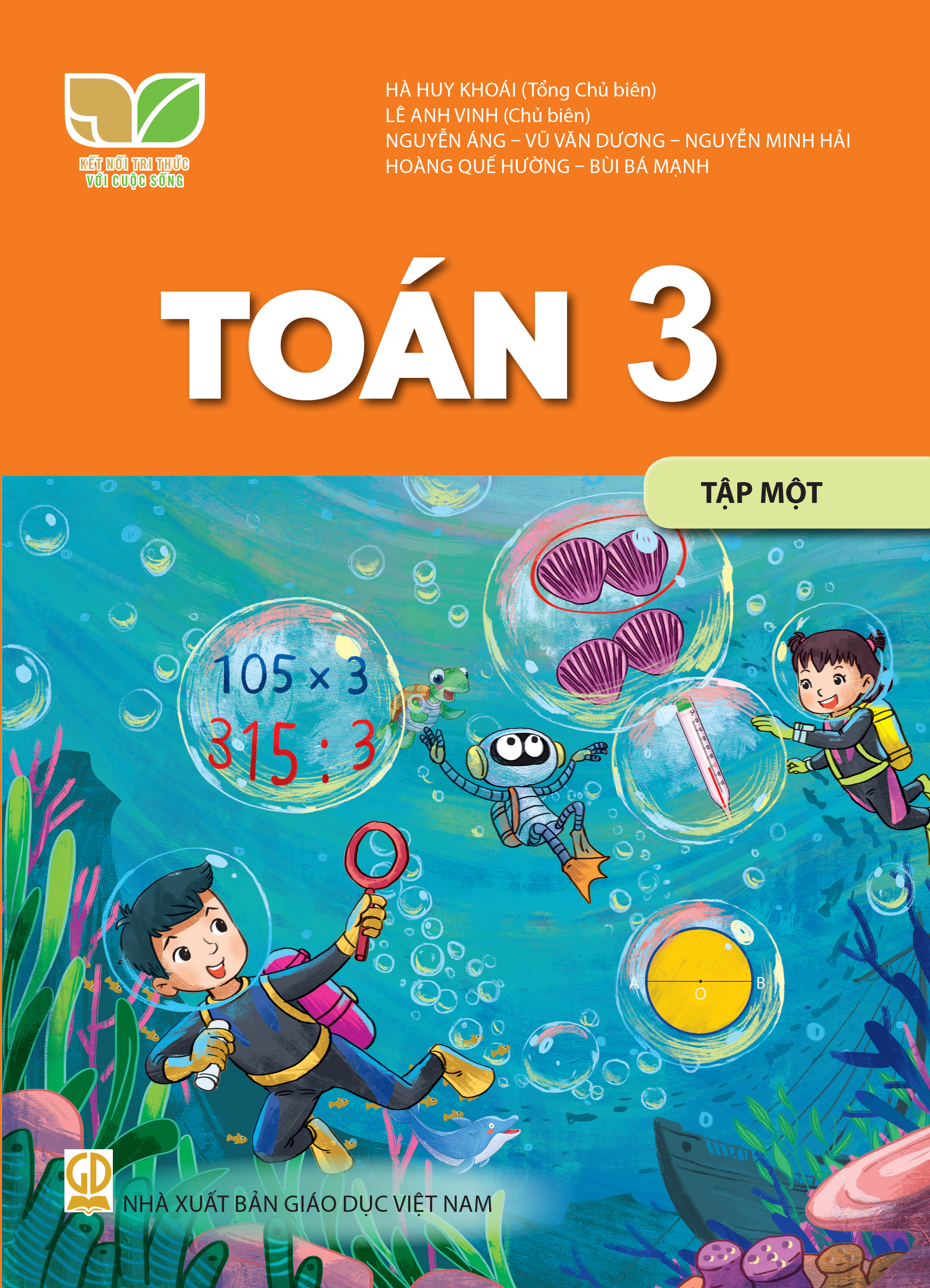 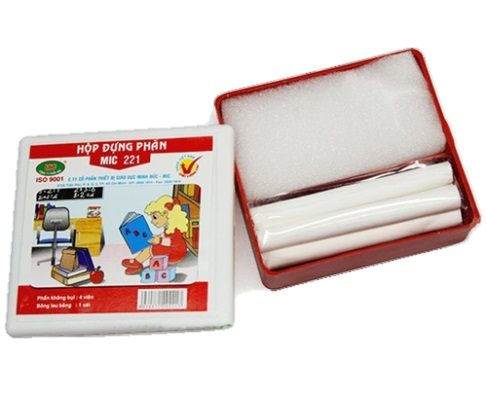 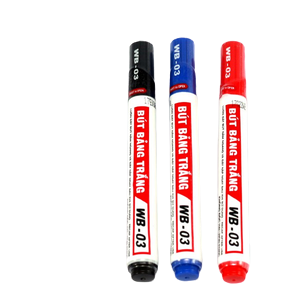 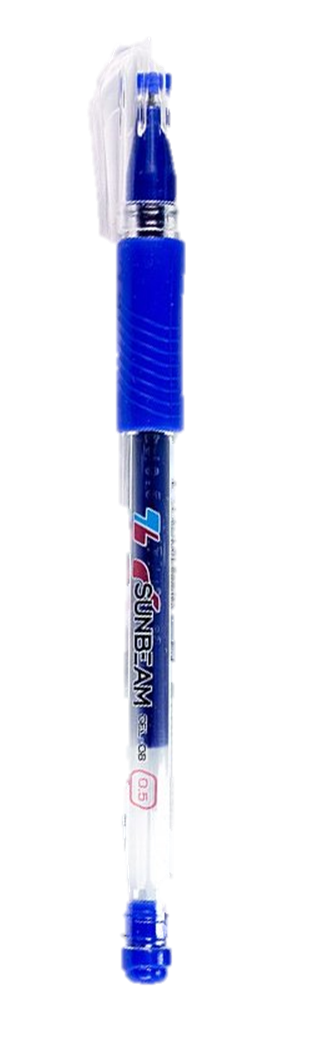 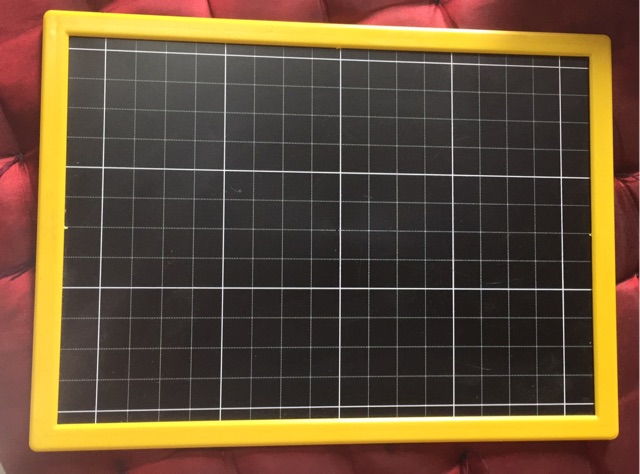 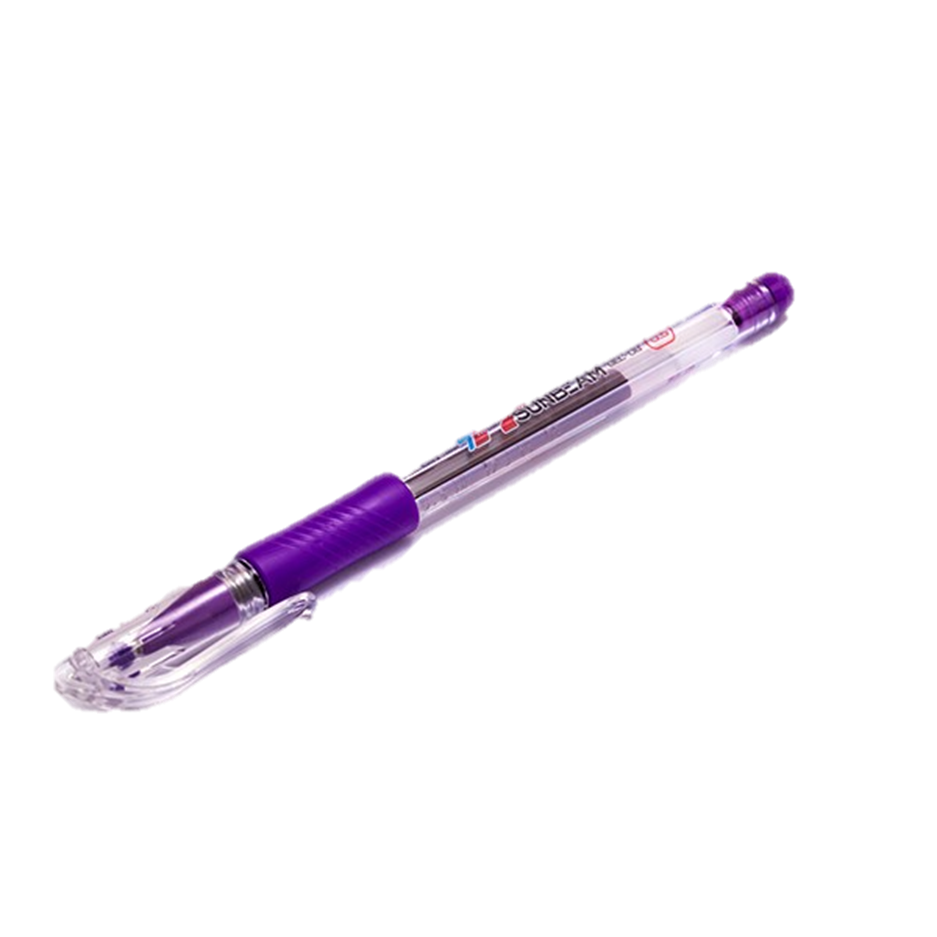 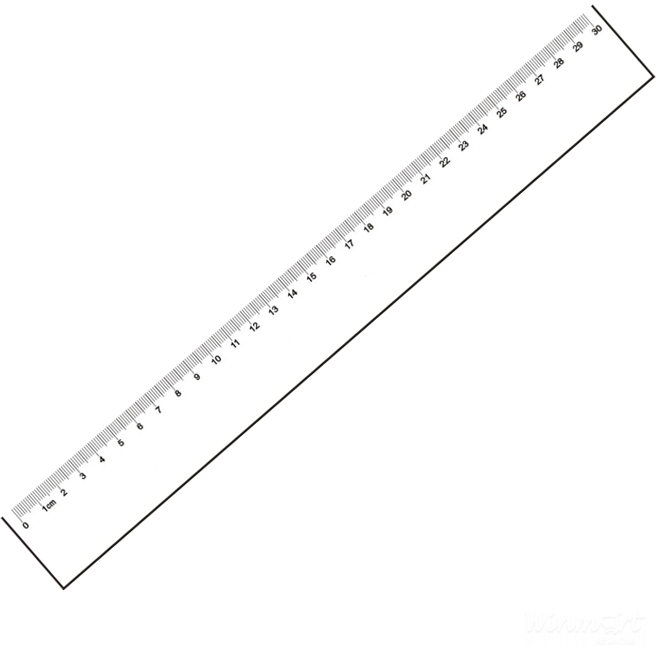 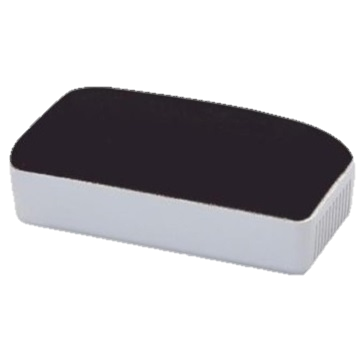 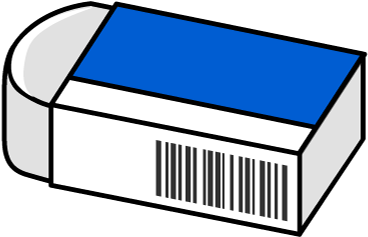 [Speaker Notes: Thầy cô thay thứ ngày vào sao cho phù hợp nhé!]
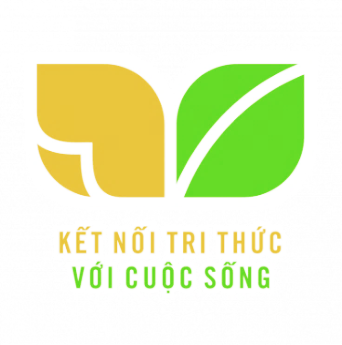 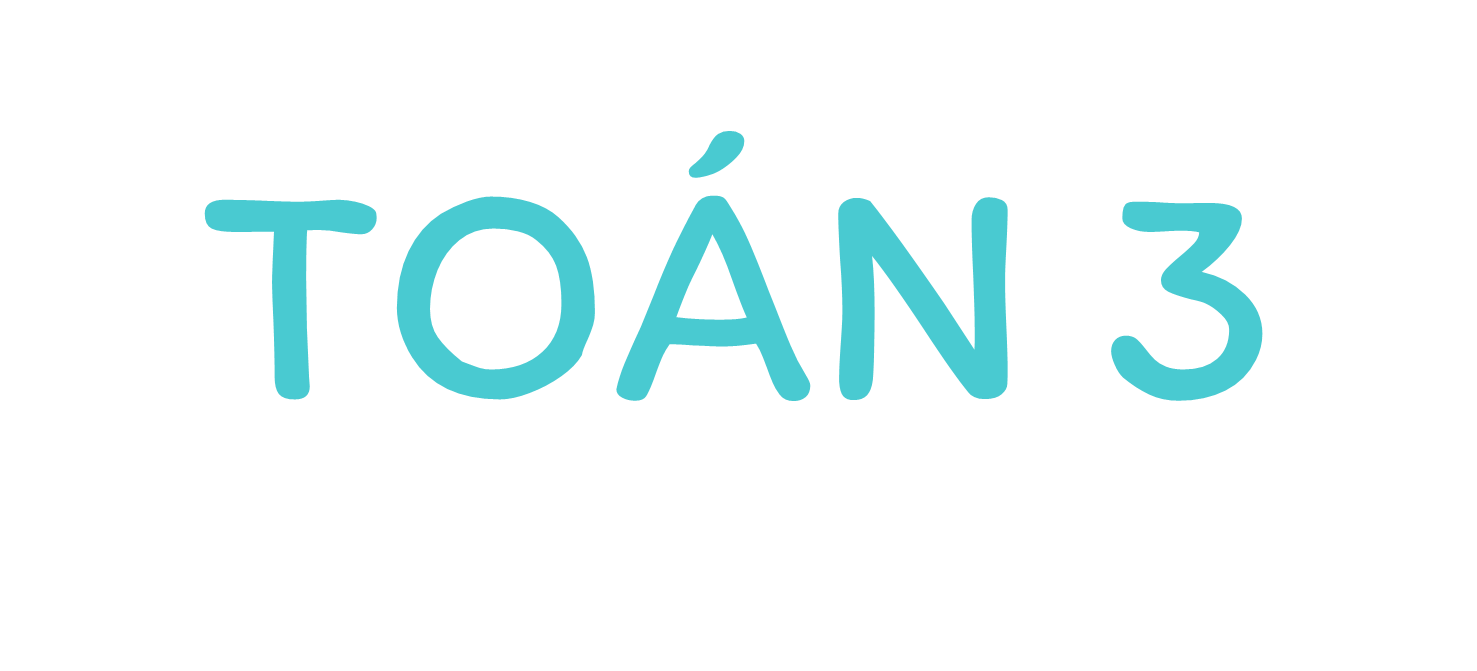 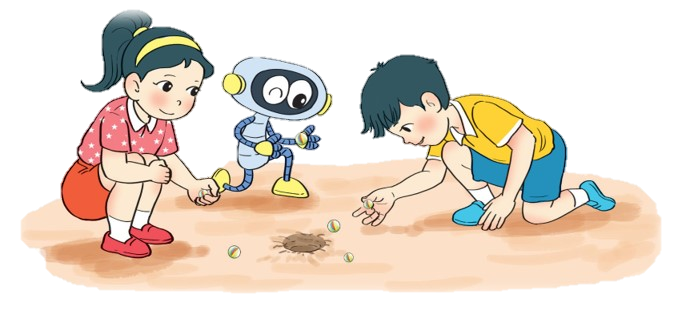 TOÁN 3
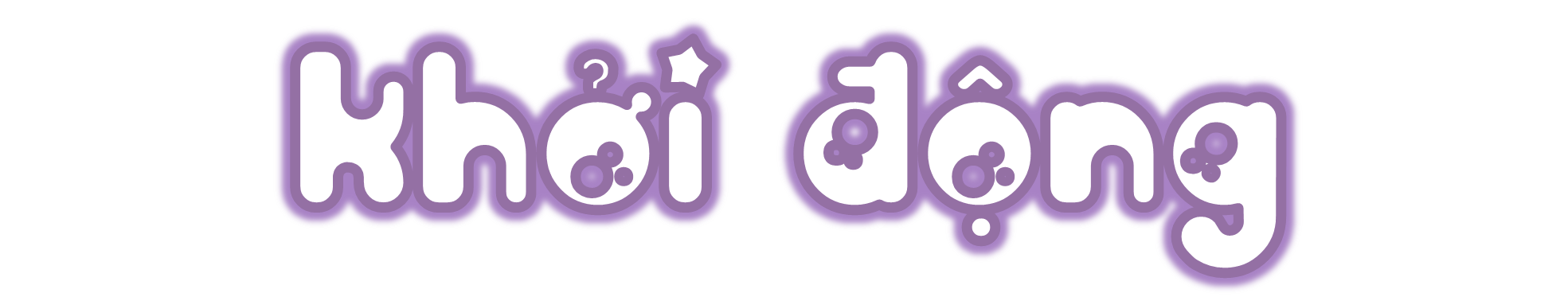 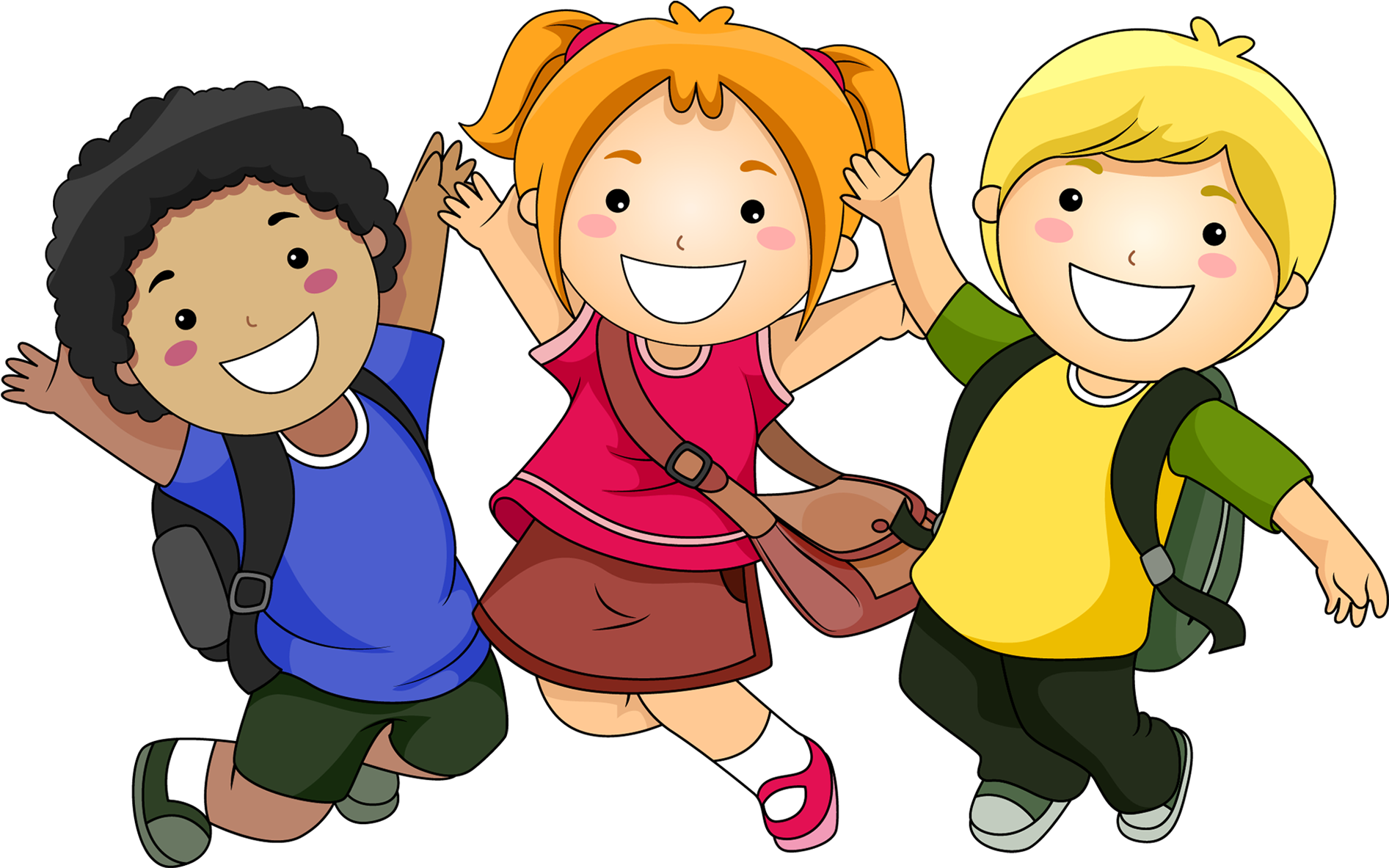 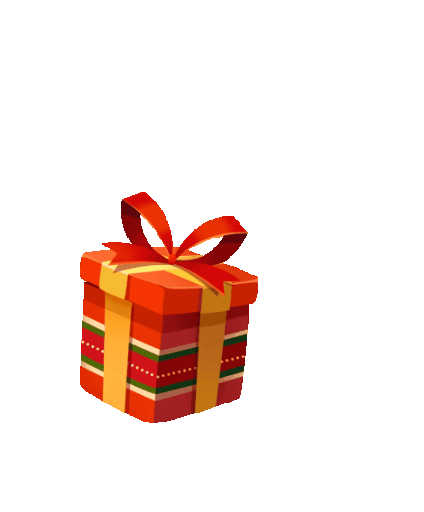 Chúc mừng các em đã khởi động xuất sắc!
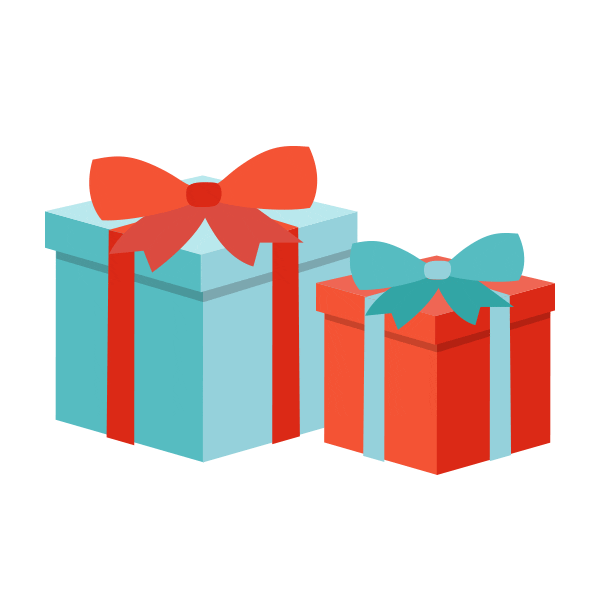 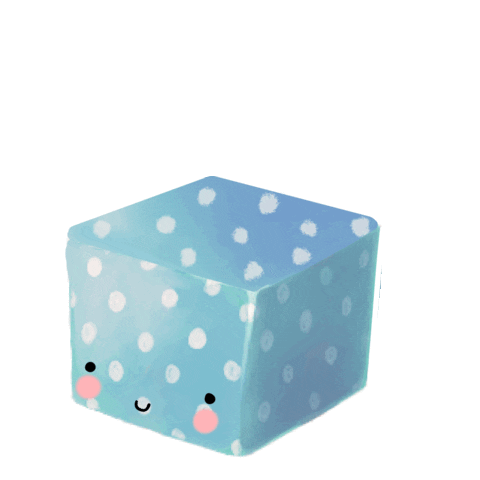 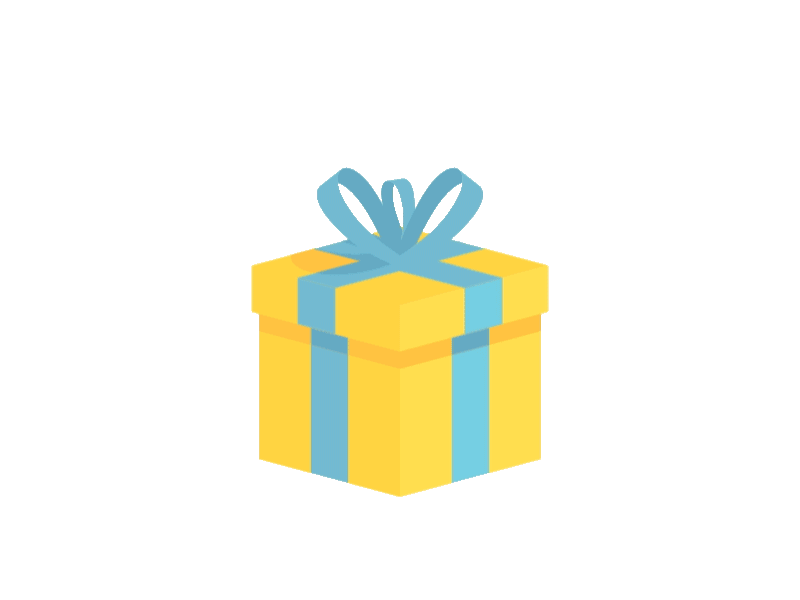 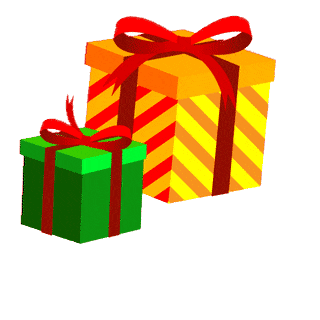 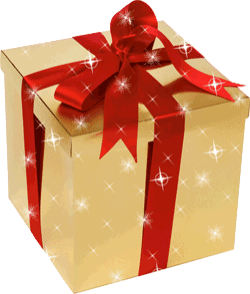 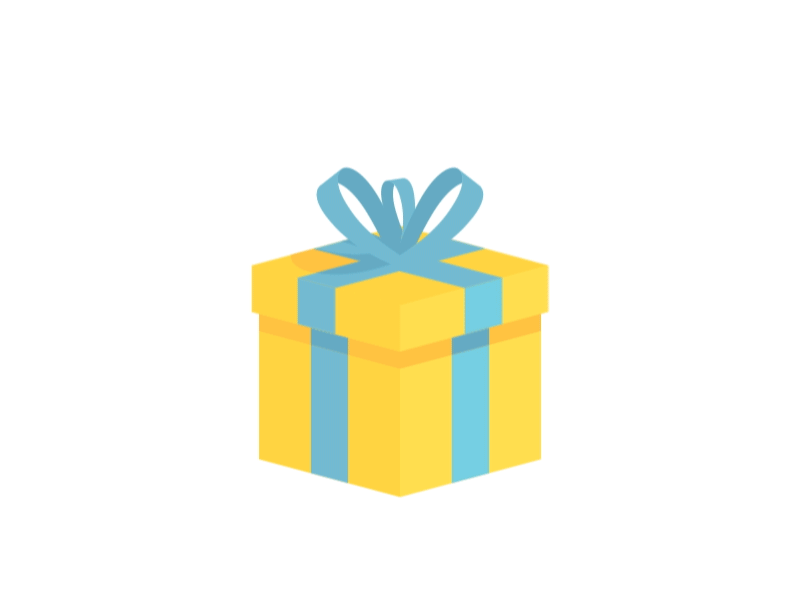 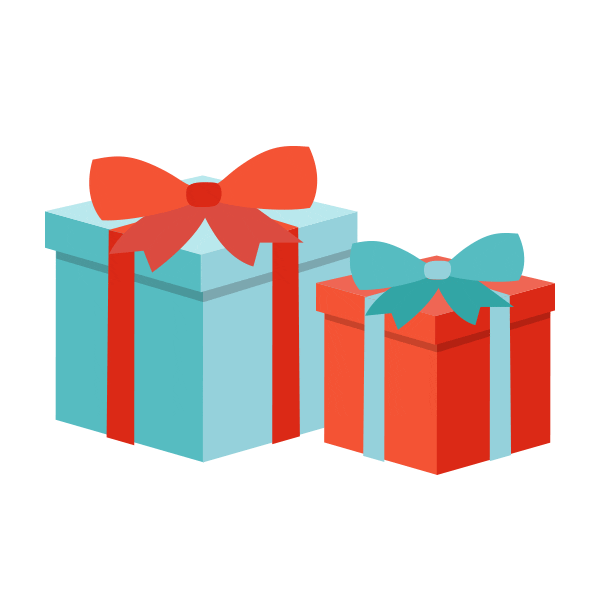 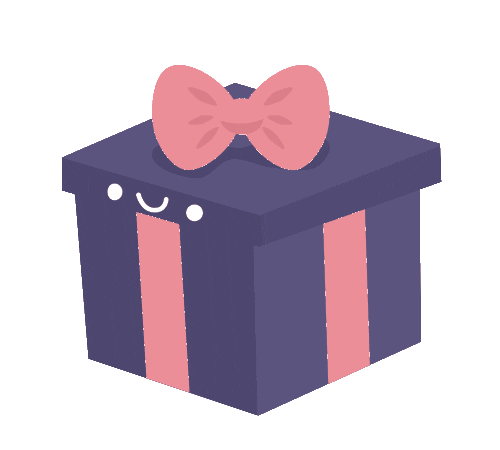 CHỦ ĐỀ 1:
ÔN TẬP VÀ BỔ SUNG
BÀI 2:
ÔN TẬP PHÉP CỘNG, PHÉP TRỪ TRONG PHẠM VI 1 000
(tiết 1)
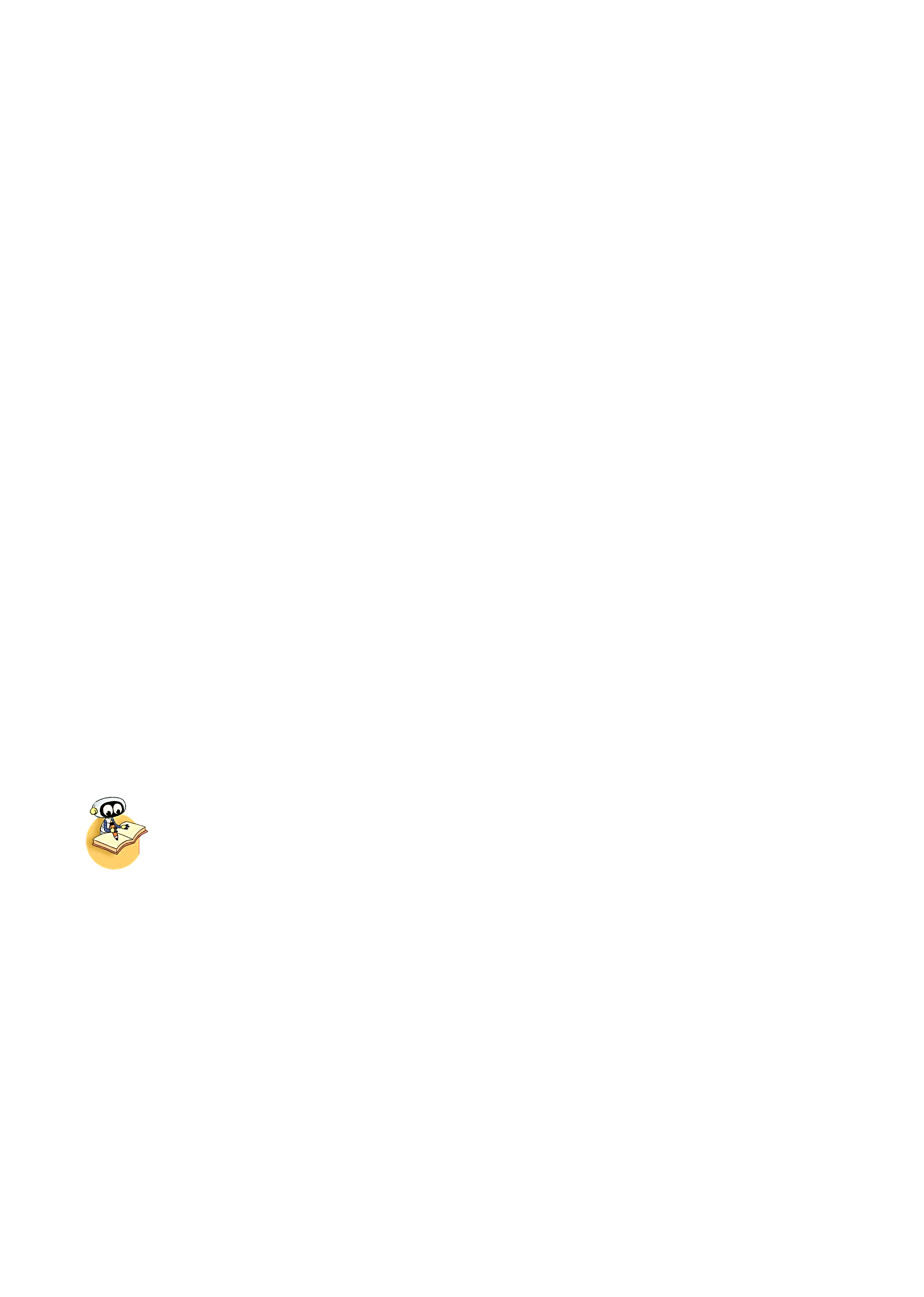 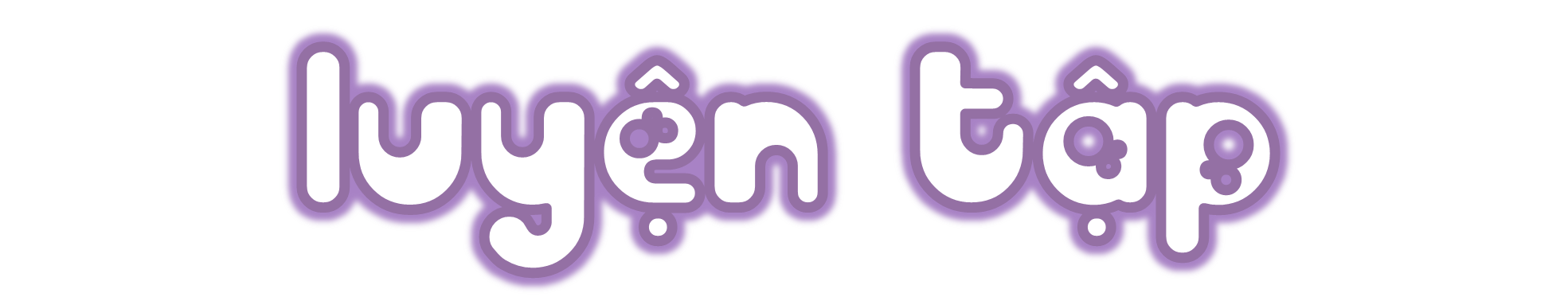 Trang 9
Luyện tập
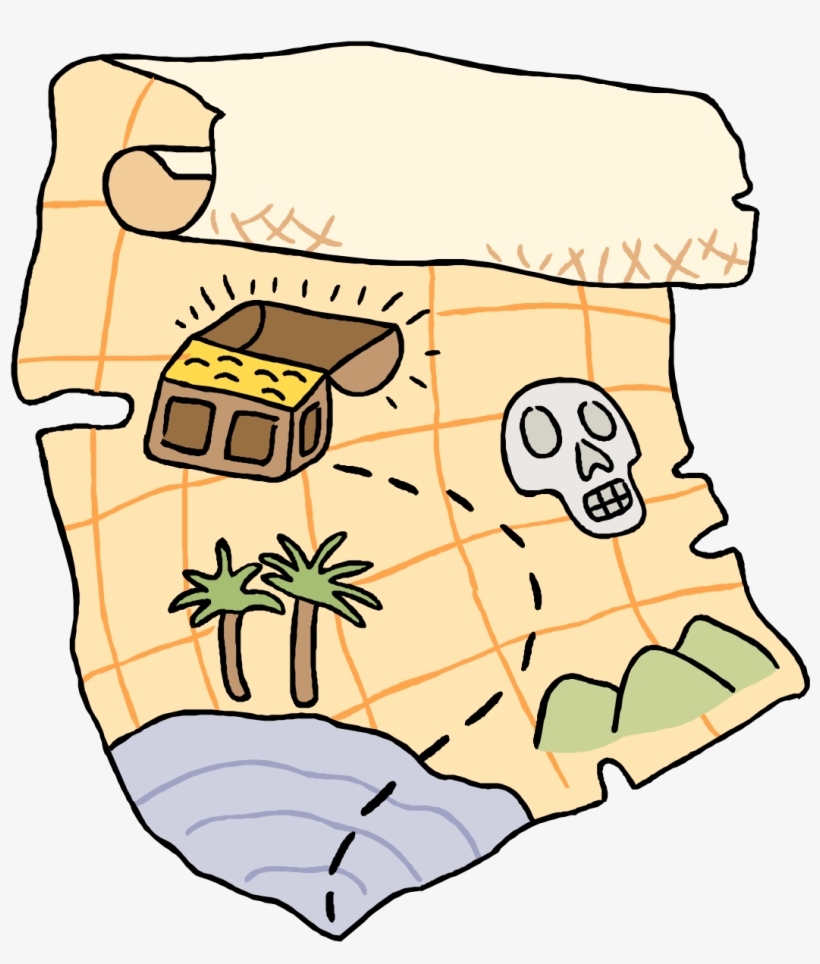 TRUY TÌM KHO BÁU CÙNG BÁC BA
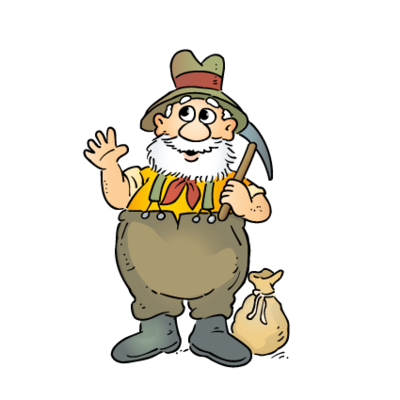 [Speaker Notes: Sau mỗi thử thách, nếu các bạn hoàn thành tốt thì sẽ giúp bác Ba tìm được 1 kho bàu.]
Tính nhẩm.
?
?
b)
500 + 400 = 900
900 – 500 = 400
900 – 400 = 500
a)
50 + 40 = 90
90 – 50 = 40
90 – 40 = 50
?
?
1
?
?
?
d)
300 + 700 = 1 000
1 000 – 700 = 300
1 000 – 300 = 700
c)
80 + 20 = 100
100 – 80 = 20
100 – 20 = 80
?
?
?
?
?
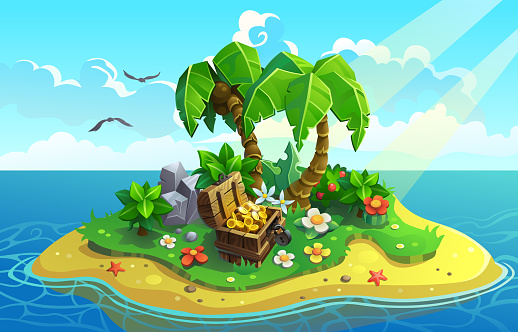 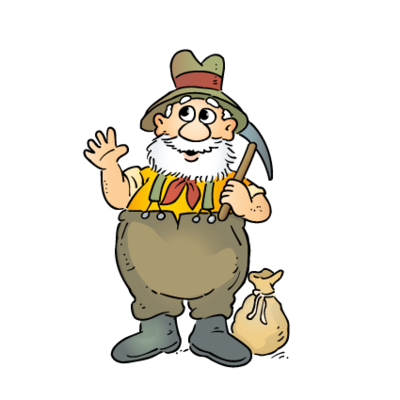 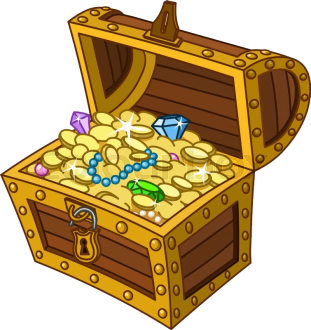 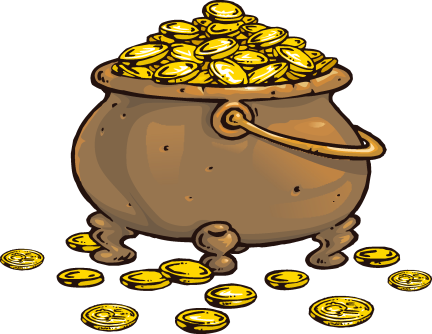 Đặt tính rồi tính (theo mẫu).
Mẫu:
1
0
0
8
1
3
4
6
7
+
–
2
10
0
6
3
100 – 45
48 + 52
75 + 25
100 – 26
[Speaker Notes: GV khai thác bài mẫu từ từ, cụ thể để HS nhớ lại cách đặt tính rồi tính]
Thứ … wgàǀ … κánƑ 9 wăm 2022
Ôw Ǉập Ί˛p cųg, Ί˛p Ǉrừ
TǨn:
2
5
2
4
4
7
1
1
2
5
6
5
8
5
0
0
0
0
ǇrΪg ιạm ν΅ 1 000
2.
–
–
+
+
5
5
7
4
1
0
0
1
0
0
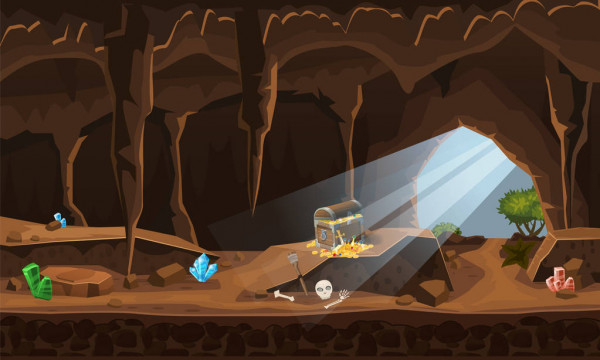 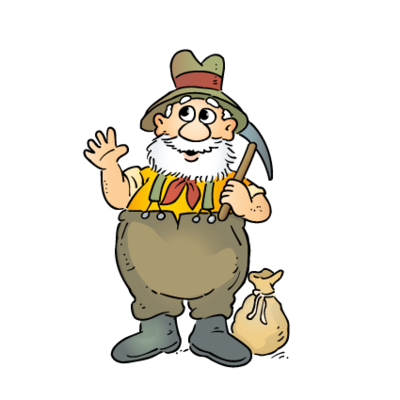 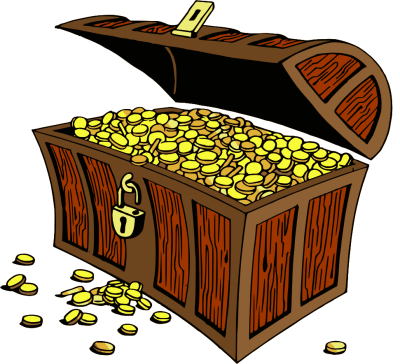 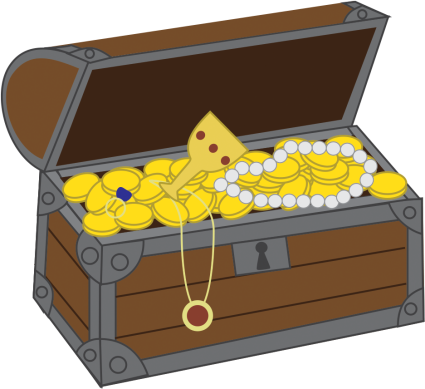 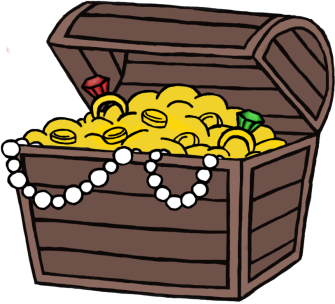 Đặt tính rồi tính.
394 – 158
35 + 48
146 + 29
77 – 59
3
[Speaker Notes: GV khai thác bài mẫu từ từ, cụ thể để HS nhớ lại cách đặt tính rồi tính]
3.
–
–
+
+
1
6
4
2
4
3
1
5
5
8
9
9
5
8
3
9
4
7
7
3
6
1
8
2
1
7
5
8
3
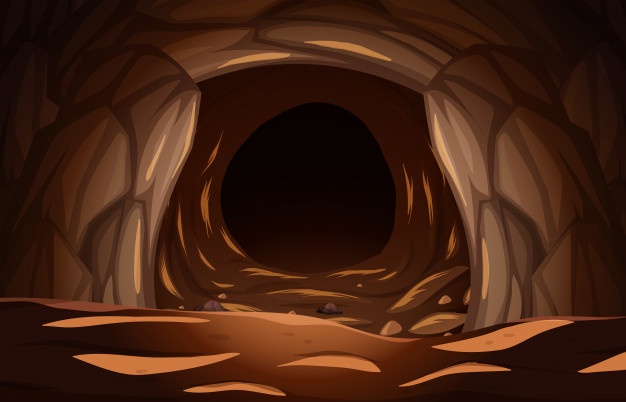 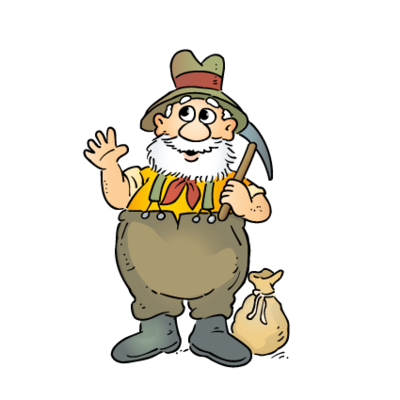 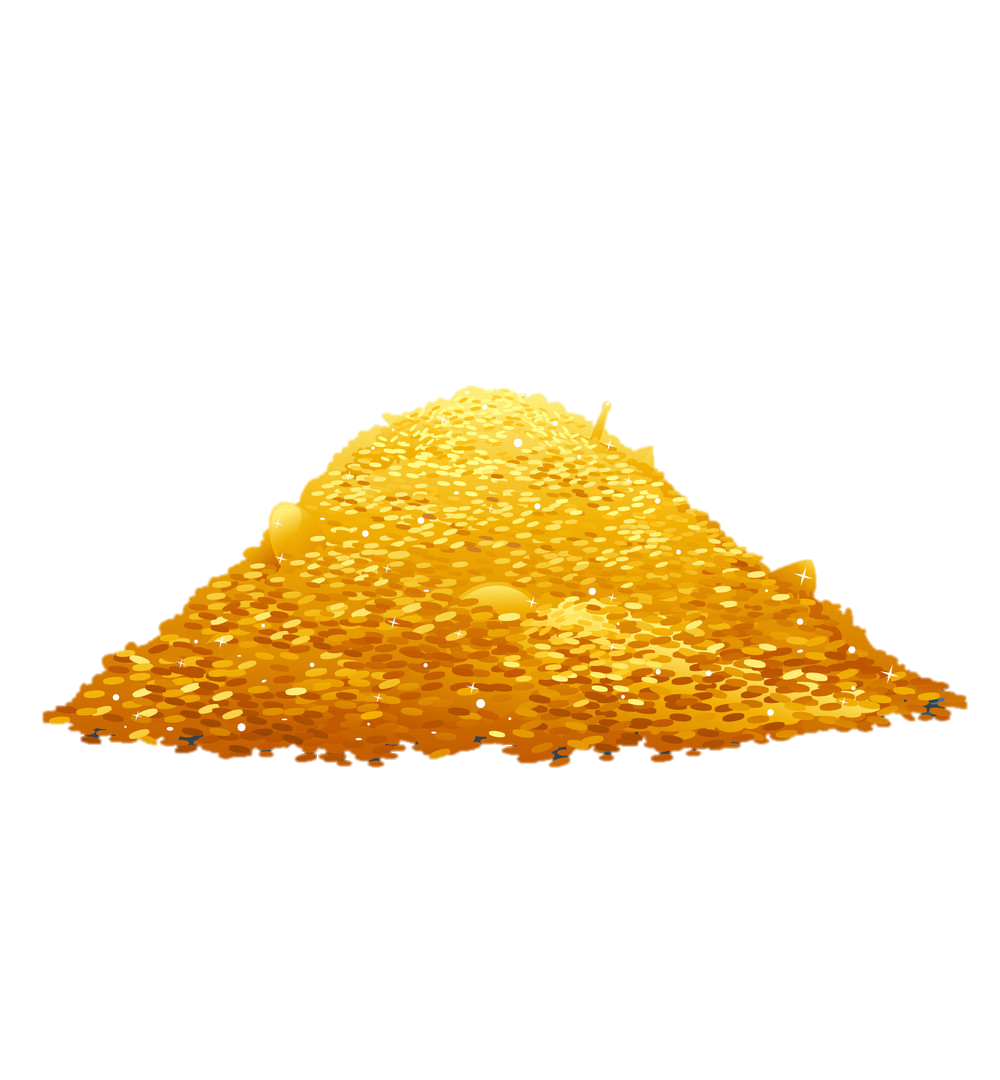 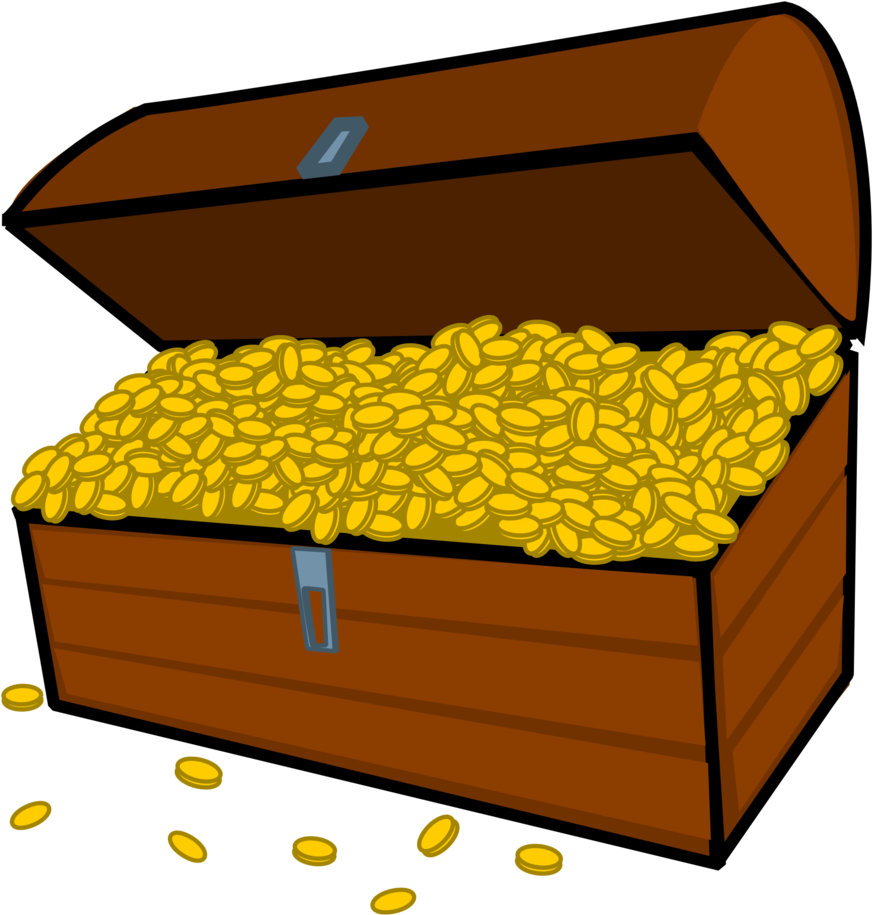 Số?
4
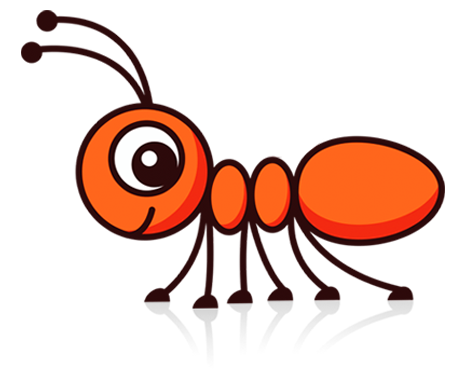 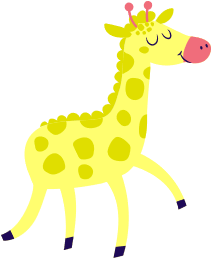 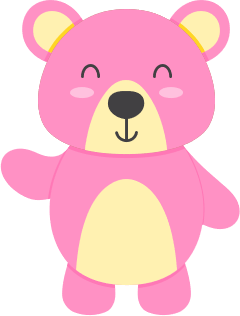 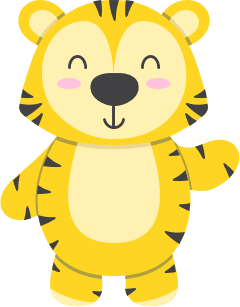 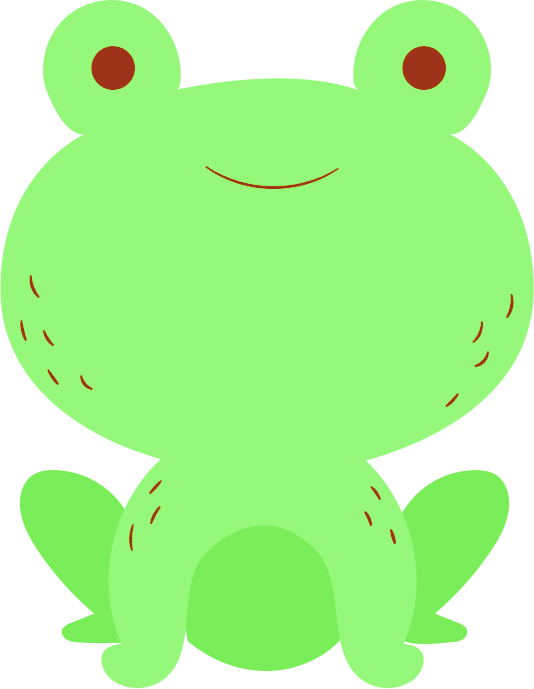 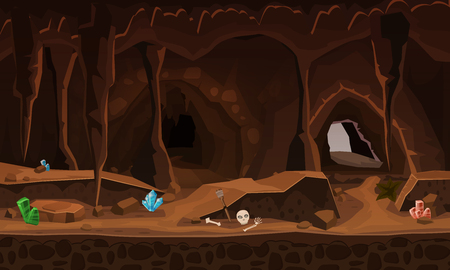 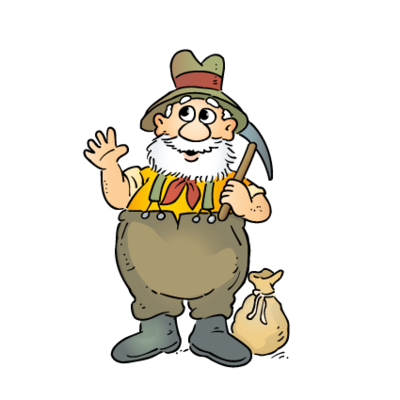 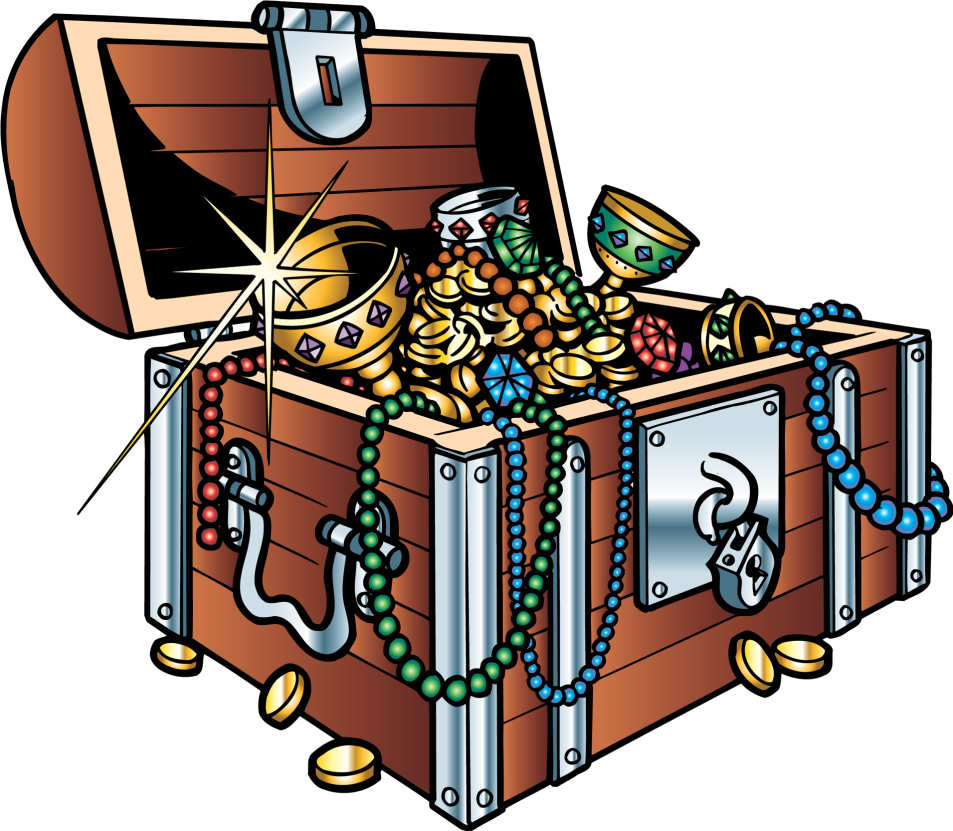 Con trâu cân nặng 650 kg, con nghé cân nặng 150 kg. Hỏi:
a) Con trâu và con nghé cân nặng tất cả bao nhiêu ki-lô-gam?
b) Con trâu nặng hơn có nghé bao nhiêu ki-lô-gam?
5
Tóm tắt
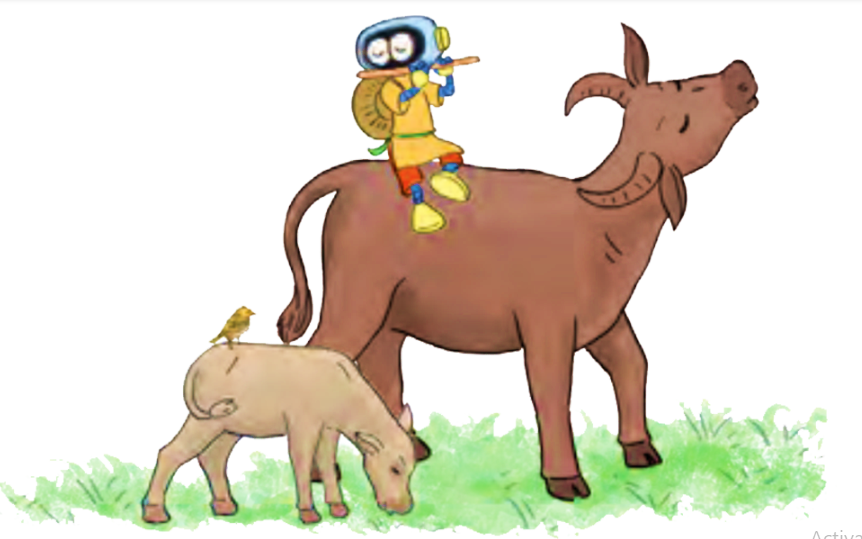 Trâu nặng: 650 kg.
Nghé nặng: 150 kg.
Trâu và nghé nặng: …. kg?
Trâu nặng hơn nghé: …. kg?
Bài giải
5.
CΪ Ǉrâu và cΪ wΉ≈ cân wặng là:
650 + 150 = 800 (kg)
CΪ Ǉrâu wặng hΩ cΪ wΉ≈ là:
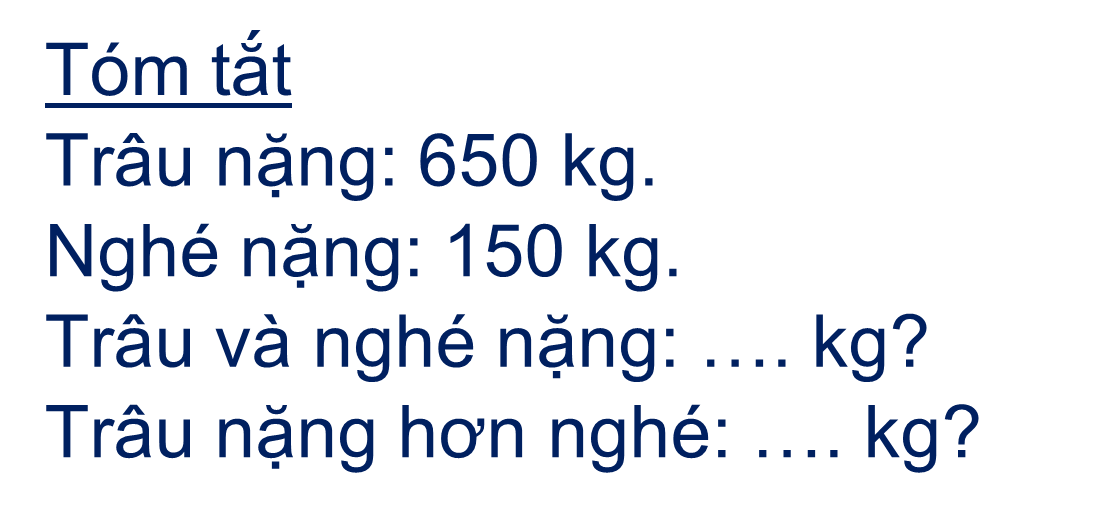 650 – 150 = 500 (kg)
Đáp số: a) 800 kg
b) 500 kg.
[Speaker Notes: GV nên hdhs chủ động trình bày cân đối, k máy móc việc lùi mấy ô]
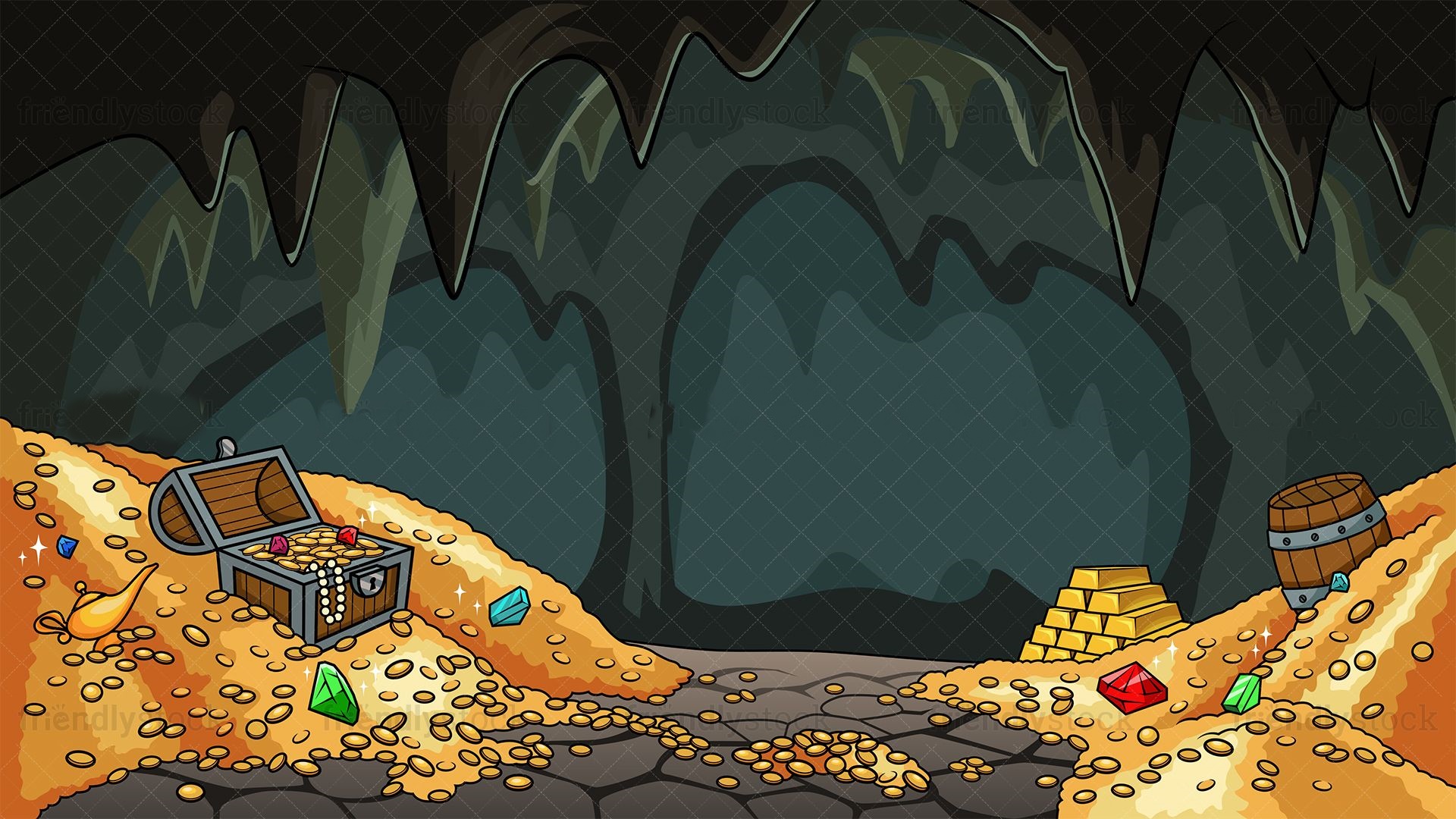 Ta giàu rồi!!!
Cảm ơn các cháu nhé!
Ghép các từ ngữ để tạo 4 câu nêu đặc điểm.
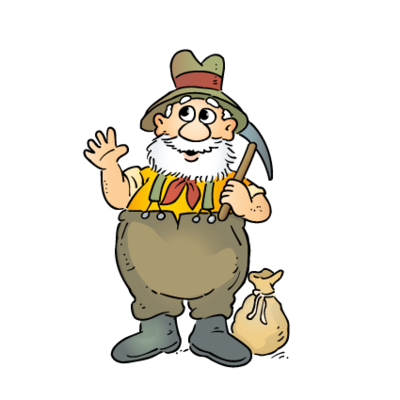 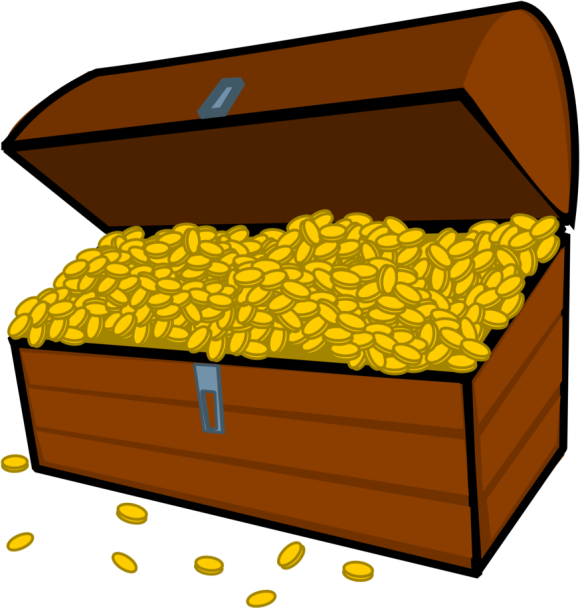 7
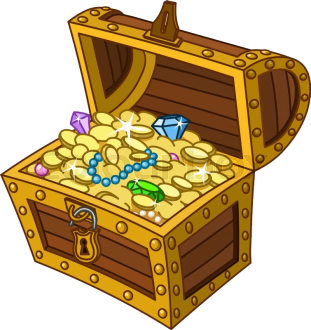 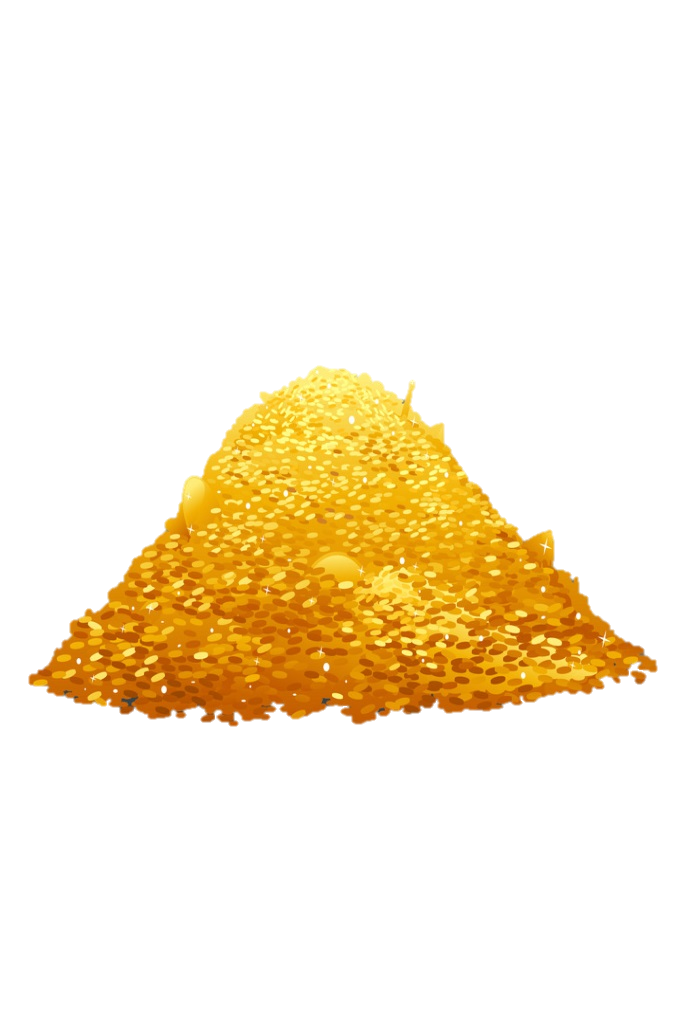 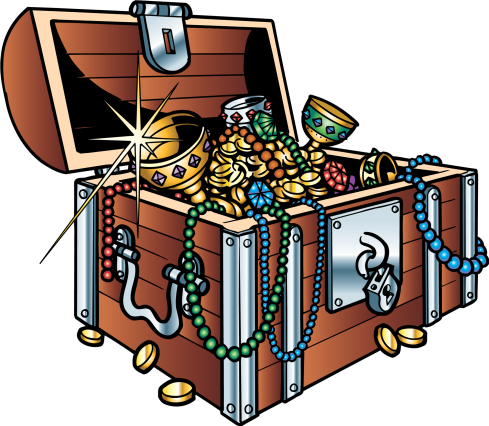 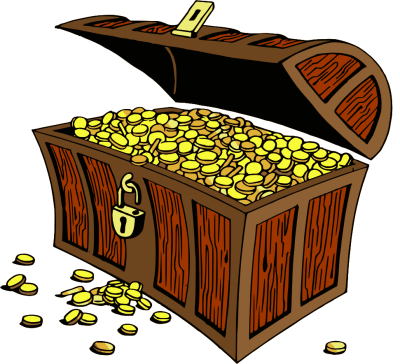 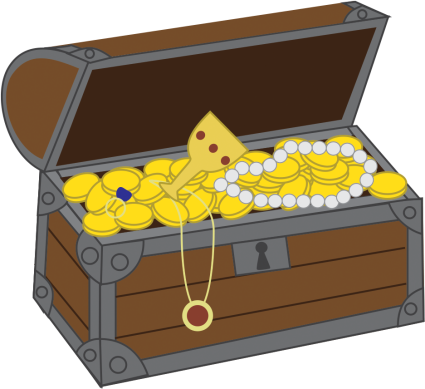 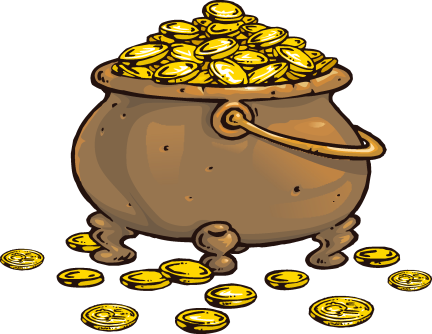 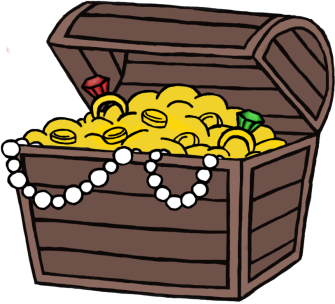 [Speaker Notes: Gv nên tổ chức HS làm việc nhóm đôi, 1 bạn hỏi, 1 bạn trả lời]
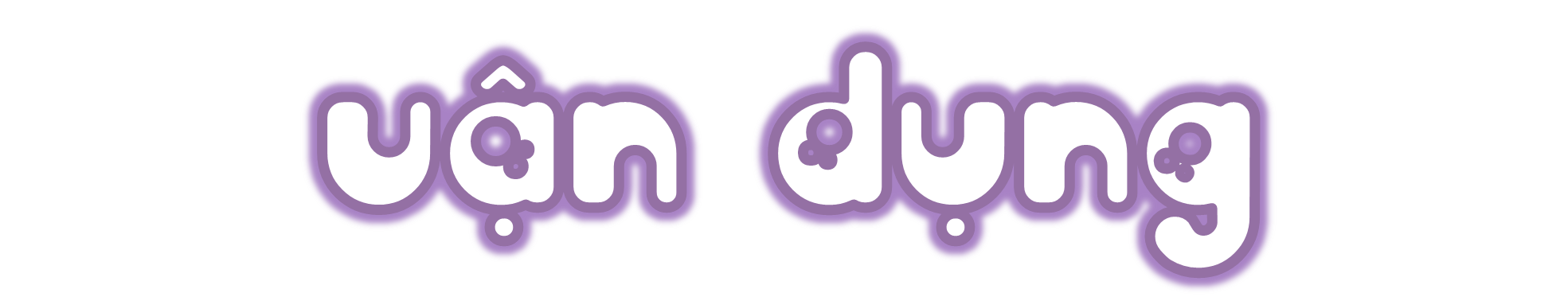 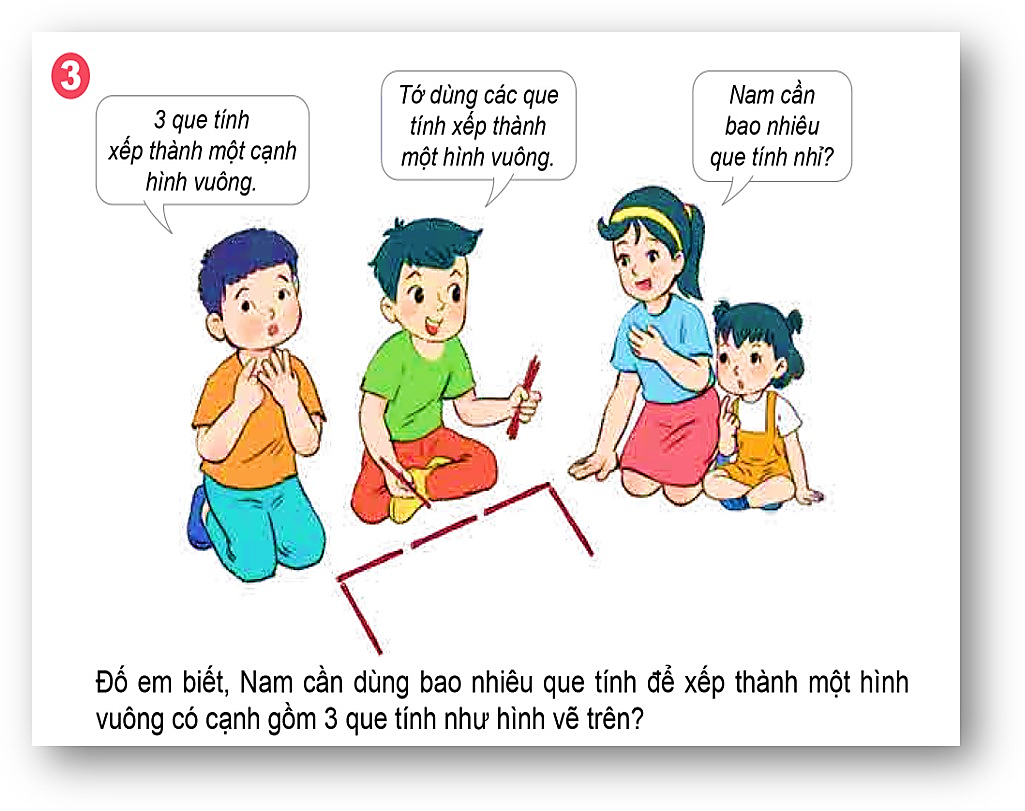 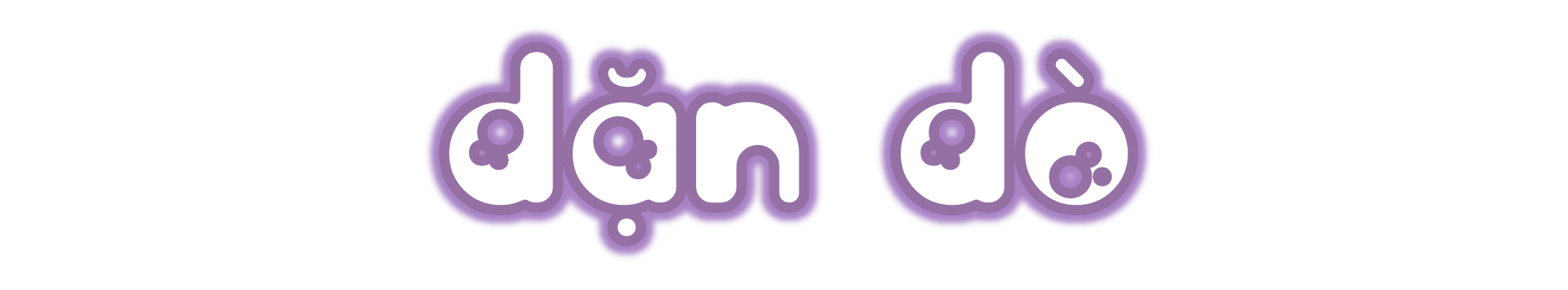 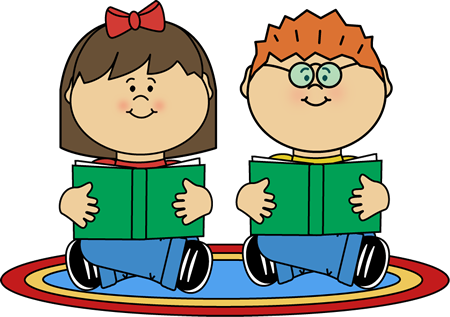 Dặn dò